Kazuistika 3 – přepis výsledku
54 letá pacientka s mnohočetným myelomem
Preanalytika? Jiné příčiny?
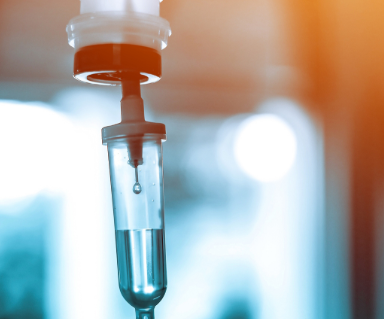 Testování vzorků 
s hyper a hypoproteinémií
Analýza na přístroji 
na stanovení parametrů ABR
Koncentrace Cl- 104 mmol/L
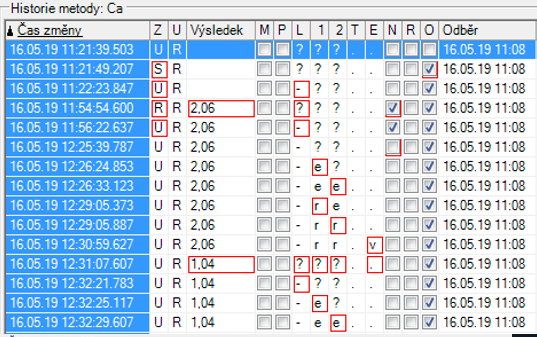 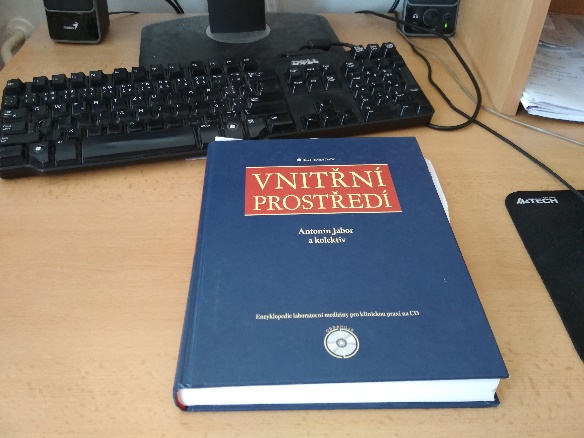 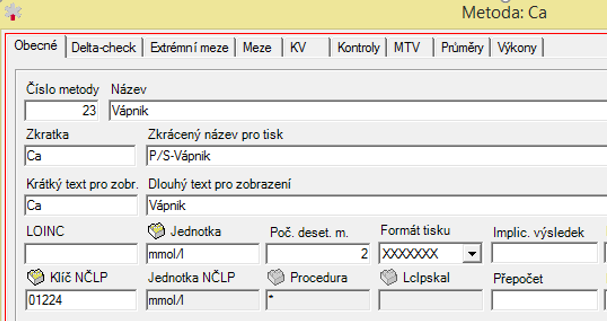 Otázky
U kterých vzorků má význam provést stanovení iontogramu na přístroji na vyšetření ABR
Kde v LIS zjistíte, na kolik desetinných míst u metody se vydává výsledek a k čemu se to může hodit? 
Jak zjistíte, zda byl výsledek v LIS přepsán pracovníkem laboratoře?
Jak v MediCalcu zjistíte, zda se již na výsledek někdo podíval?